Open Educational Resources
What we aim to cover today
What are OER
Benefits of OER 
Our goal/charge 
The Task Force
Plans for the coming months with a ‘Go Live’ date of Fall 2022
OER Resources
Open Education Resources - Definition
“OER are teaching, learning, and research resources that reside in the public domain or have been released under an intellectual property license that permits their free use and re-purposing by others. Open educational resources include full courses, course materials, modules, textbooks, streaming videos, tests, software, and any other tools, materials, or techniques used to support access to knowledge.”

The William and Flora Hewlett Foundation
Open Education Resources - what are OER
O   Open – Openly Accessible / public domain 
E    Educational – Teaching, Learning, and Research resources 
R   Resources – Content to support access to knowledge. 

Think Five R’s
Reuse - use freely for own purpose 
Redistribute - share with others 
Revise - adapt, modify, change 
Remix - combine / transform
Retain: download and save
What are OER - A 90 second video by Lumen Learning
Open Education Resources – Types of OER’s
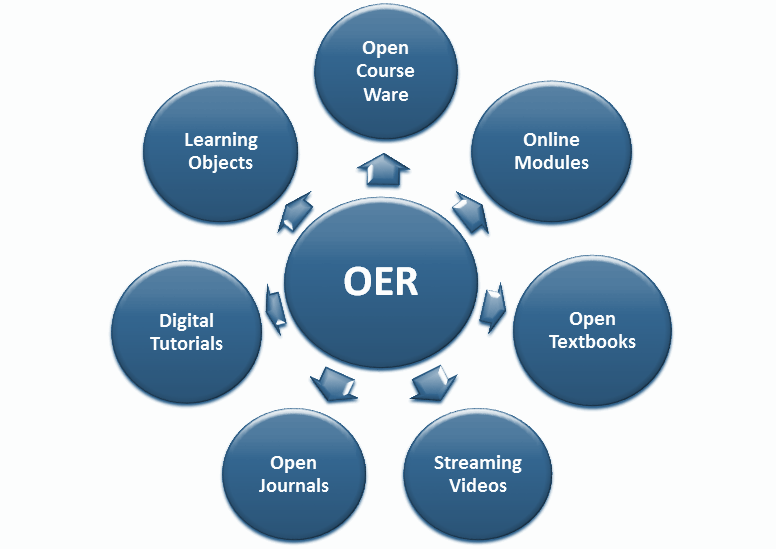 Open Education Resources – Benefits & Challenges
Benefits
Reduce Cost of Education / textbook costs
Support student success & retention
Equal Access – All students have access to the textbook on day 1
Accessibility – as it is born digital
A platform for faculty to create/edit/revise OER

Challenges
Quality – OER repositories include peer review and rating systems
Time – adopting OER will take time
Lack of ancillary content – however this is changing
Open Education Resources – Our Goal
To build a program that promotes textbook affordability for students by supporting and facilitating the adoption of open, low-cost, high-quality materials, called Open Educational Resources, or OER.
Open Education Resources – Team
Bringing together Faculty, Students, MASSPIRG, Library & IT with support from the Provost office.
Open Education Resources – How Do We Get There?
Course Syllabi
Open Education Resources – Resources
Find OER - https://www.umb.edu/elearning/open_education/find_oer
Library Databases/Resources & LinkedIn Learning

State of Massachusetts OER Initiative

Metafinder @ George Mason
OER Commons
Merlot

OpenStax
OTN (Open Textbook Network) – Univ. of Minnesota

Lumen Learning – Low-cost open courseware -$25 per student
Open Education Resources – Questions
Visit: OPEN.UMB.EDU  OER Adoption Program
Email: open@umb.edu

The team is happy to help and look forward to working with you!